Intermezzo
Intermezzo – een tussenjaar voor (hoog)begaafde leerlingen
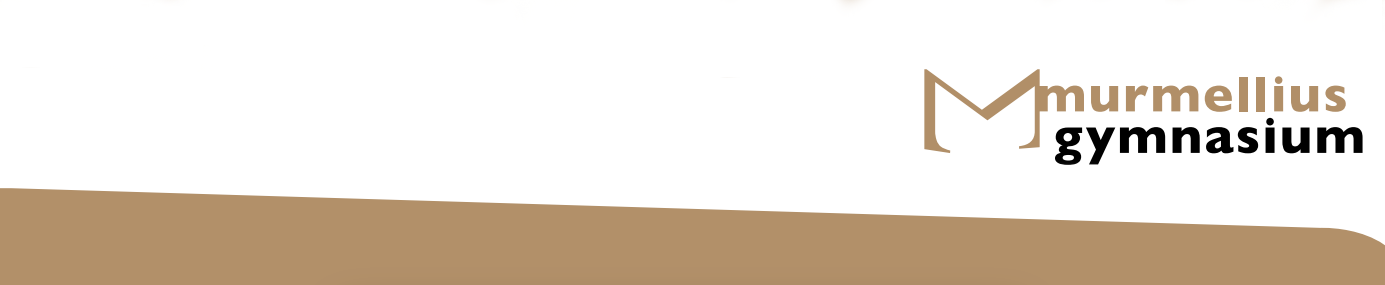 Stel je voor…
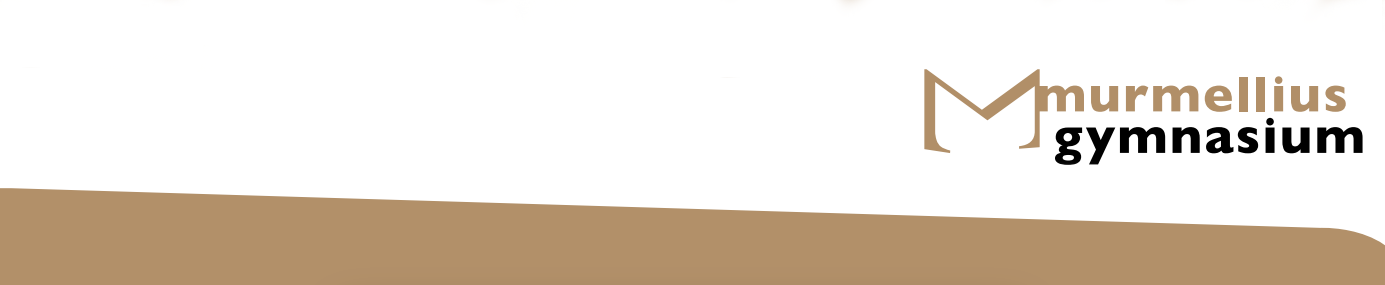 “Als je slim bent, dan kom je er vanzelf wel!” Welk probleem willen we aanpakken?:- vertragen of afstromen;- negatieve schoolervaringen ombuigen in positieve.
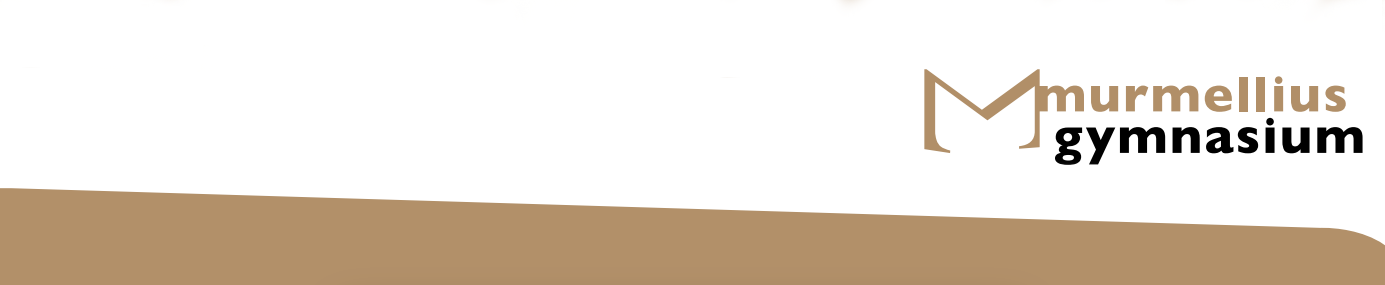 Intermezzo: een overbruggingsjaar waarin leerlingen worden klaargestoomd voor het middelbaar onderwijs. Veel aandacht voor:- sociaal-emotionele ontwikkeling;- het aanleren van leerstrategieën en oplossingsstrategieën;- aandacht voor lacunes in kennen en kunnen.
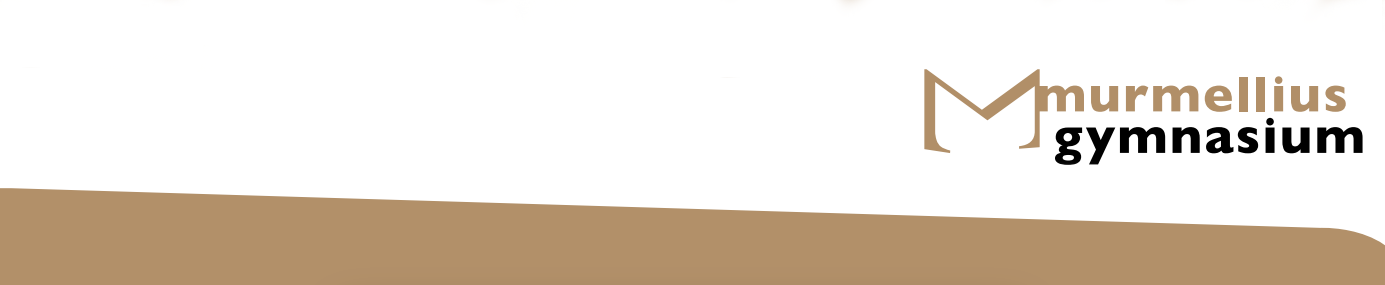 Doelgroep en vorm
Wie vormen onze doelgroep?:- leerlingen met vwo-potentie;- leerlingen die ‘te jong’ zijn voor de middelbare school, maar uitgeleerd zijn op de basisschool;- leerlingen die, naar verwachting, na een jaar kunnen doorstromen in het reguliere onderwijs;
In welke vorm gegoten?
-twee klassen van 18 leerlingen
-een vast lokaal
-twee mentoren per klas, dagelijks mentoruur
-dagelijks onderwijs van 08:30 – 14:20 u.
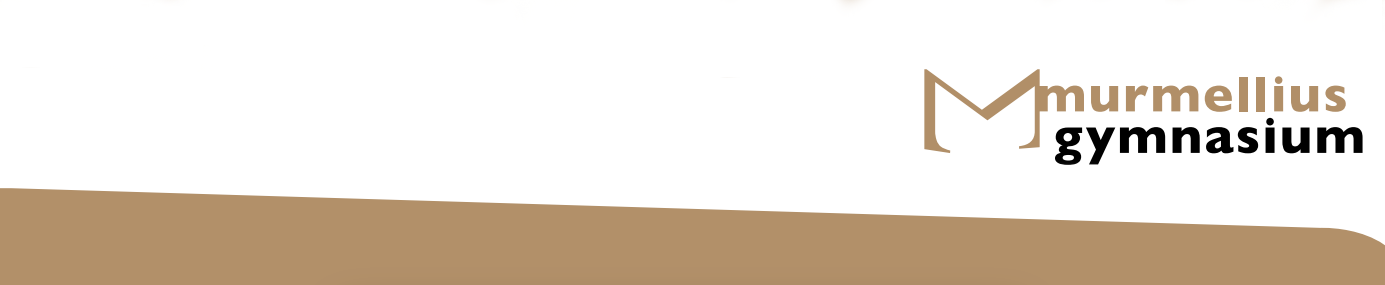 “Jammer dat het weekend is…”
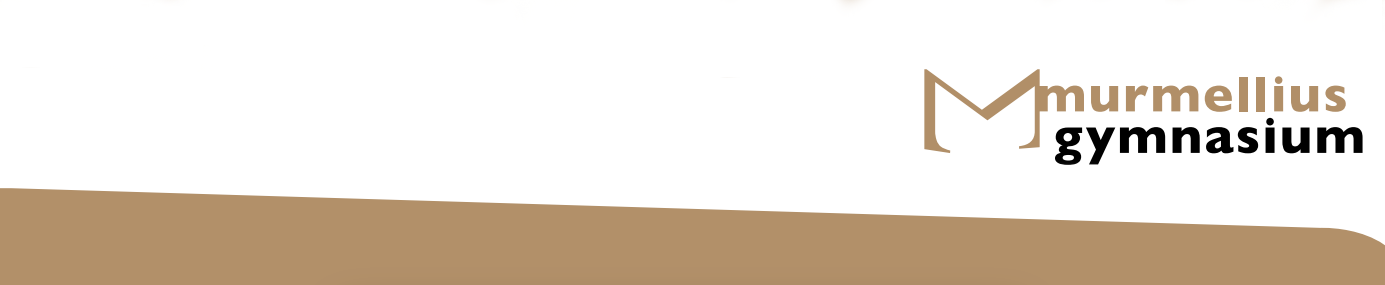